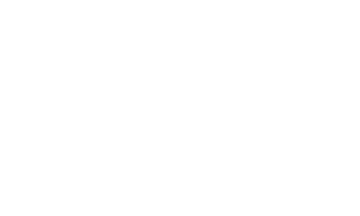 WE’RE ALL EARS!
Celebrating 30+ years of natural ear care,with a portfolio of Candles, Oils, and Scrubs.
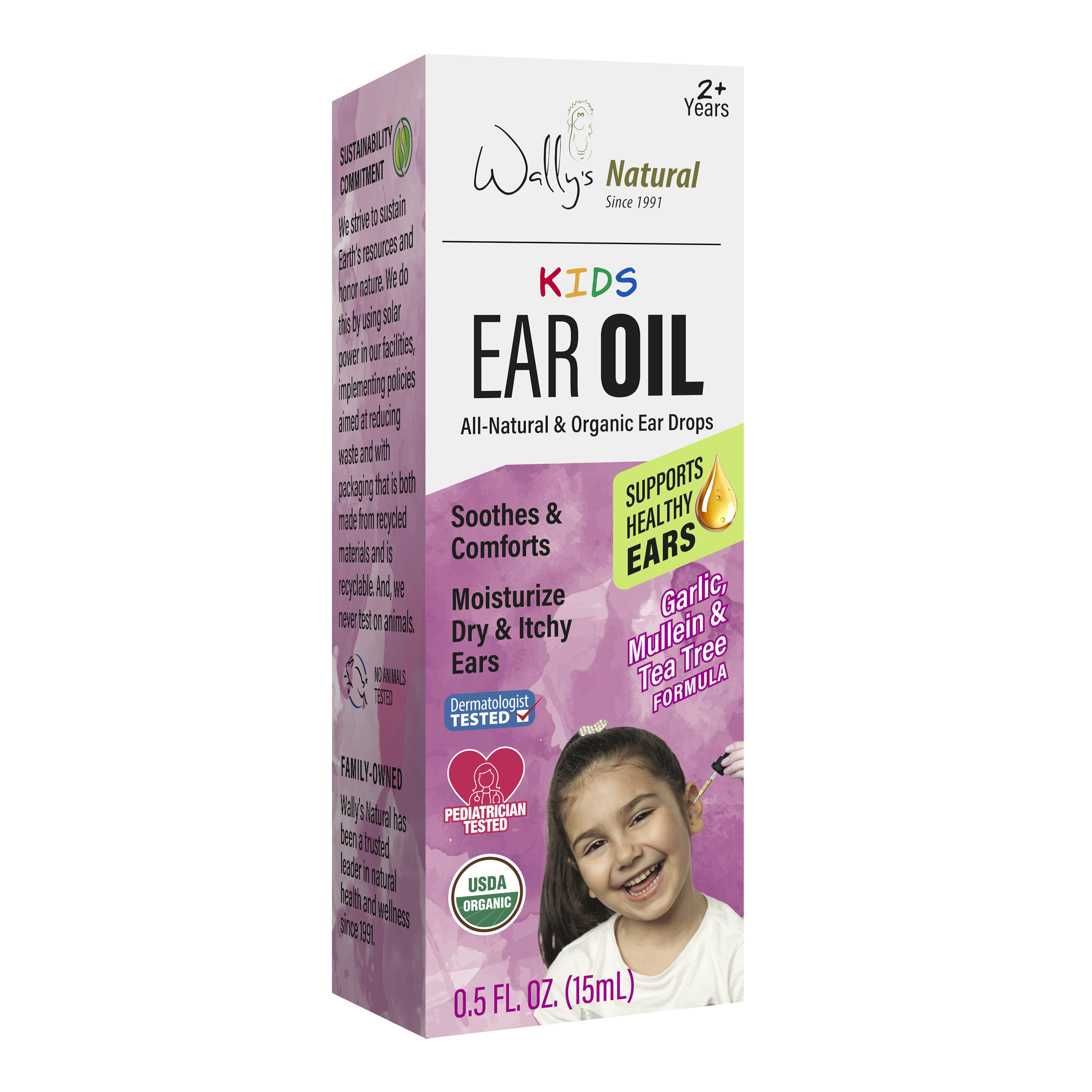 WALLY’S NATURAL KIDS EAR OIL
Certified USDA Organic
Powerful botanicals loved for holistic healing
Naturally soothes sensitivity, providing calm and comfort to irritated ears
Use 1-3 drops twice a day or as needed
Pediatrician-tested
Made in USA
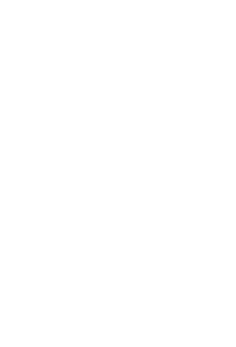 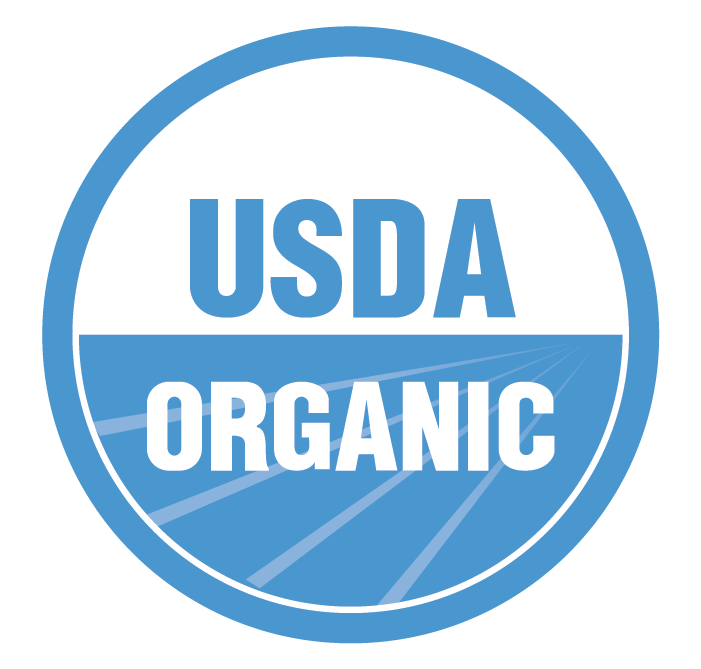 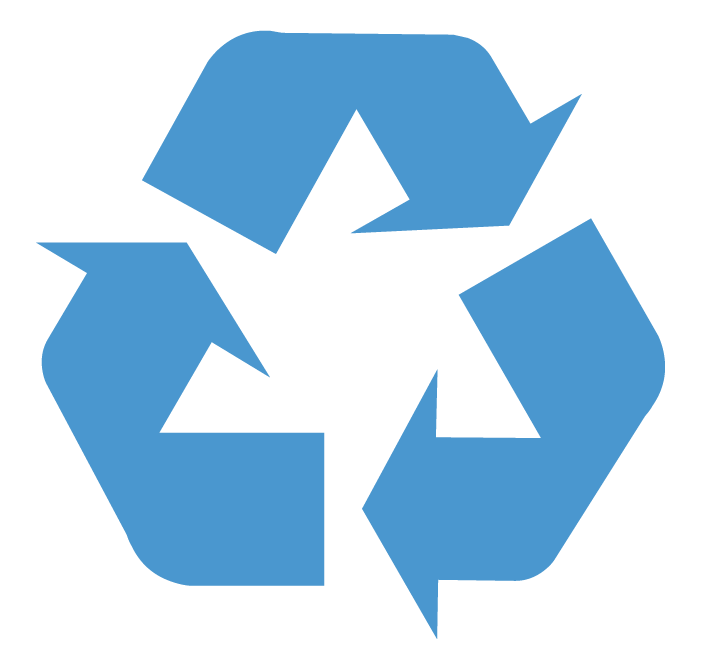 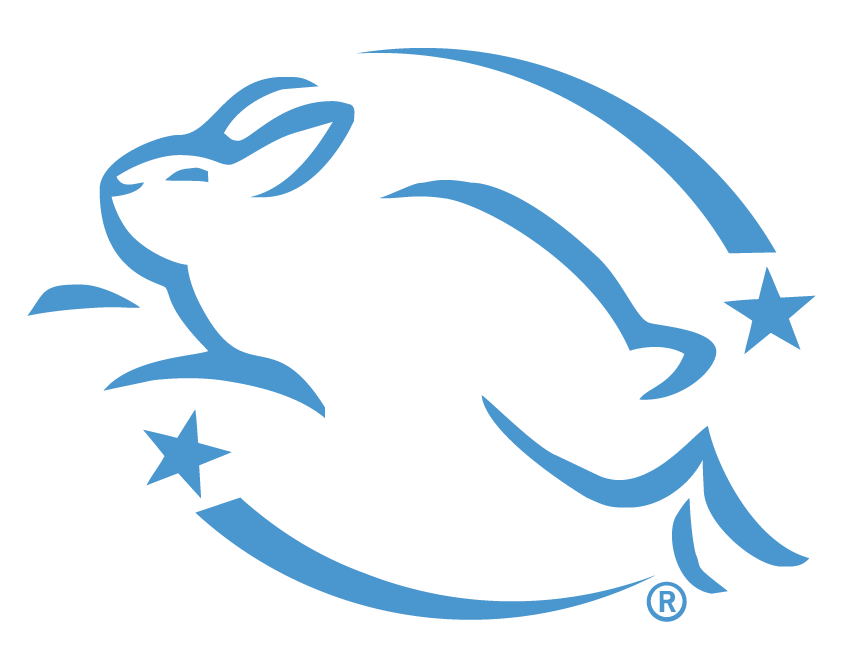 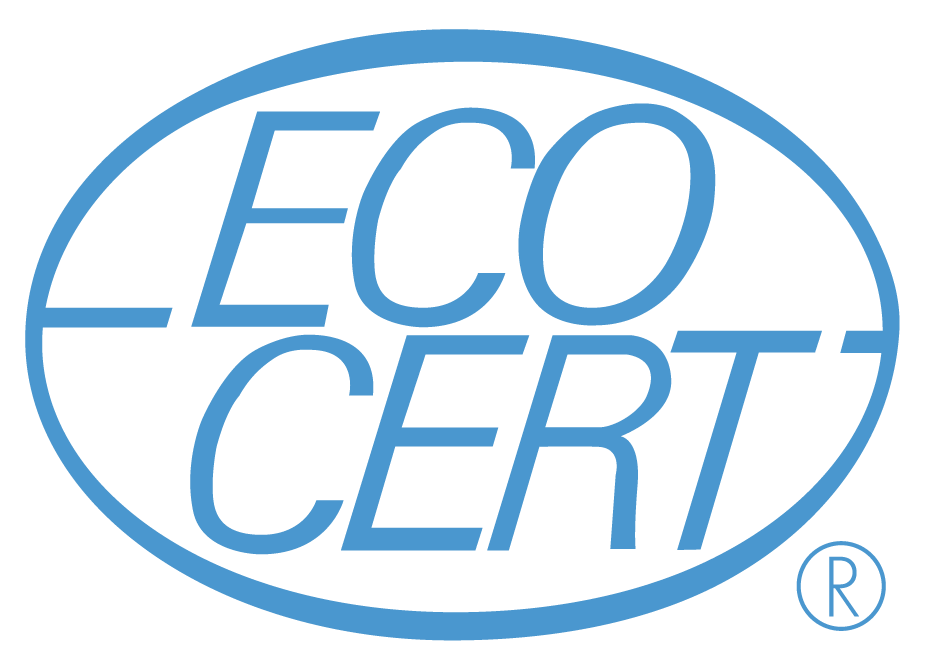 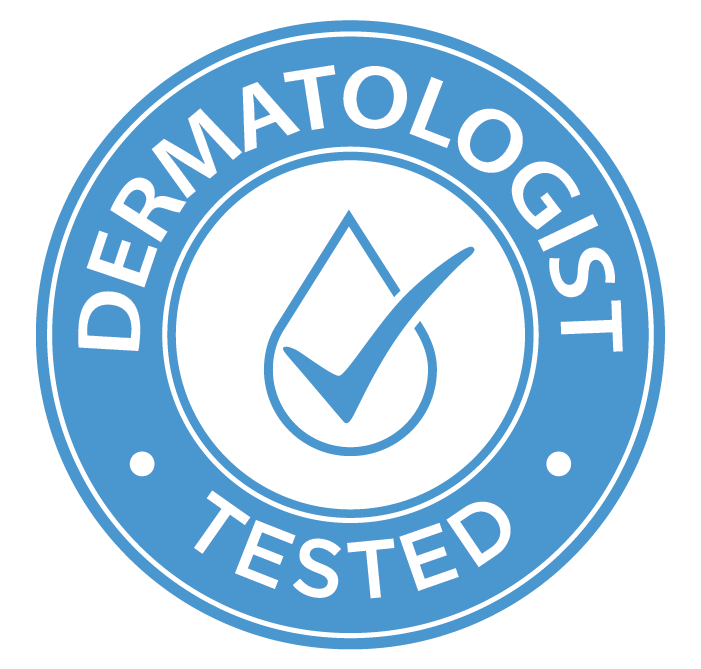 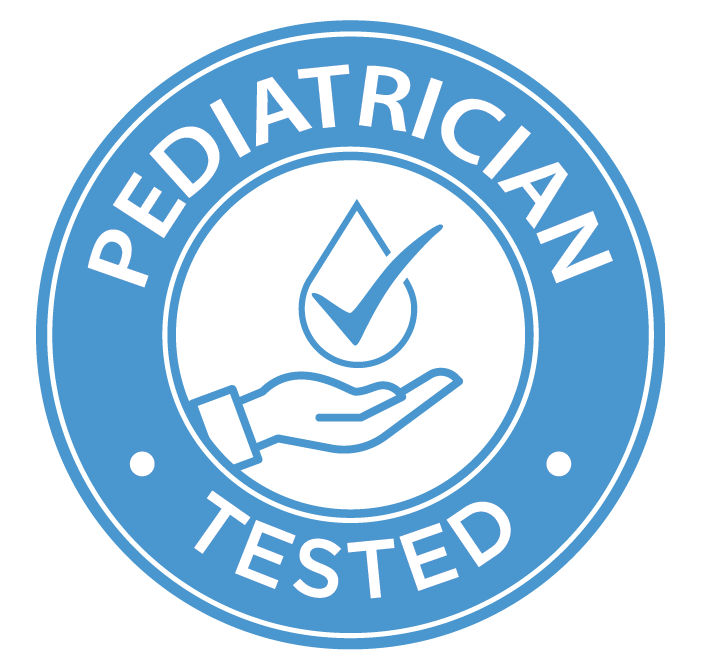 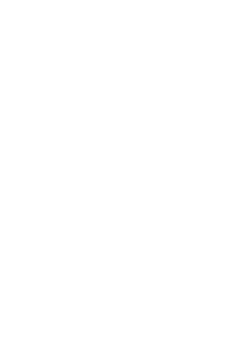 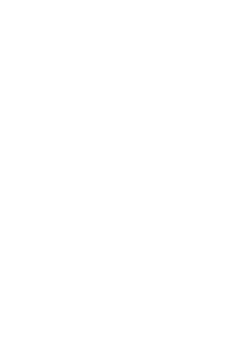 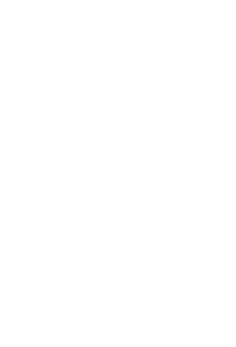 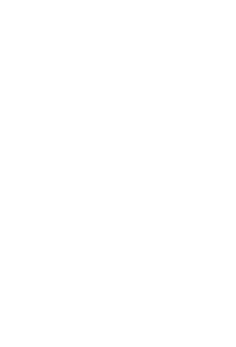 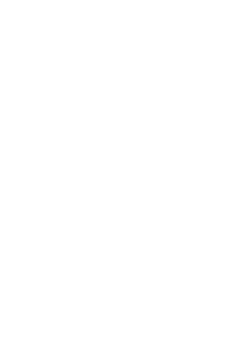 ALL-ORGANIC INGREDIENTS: Lavender, Mullein, Tea Tree, Echinacea and Garlic in an Olive Oil base
Sold in 1000s of stores including Fresh Thyme, Sprouts and Albertsons
ALSO FROM WALLY’S NATURAL:
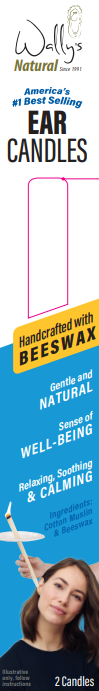 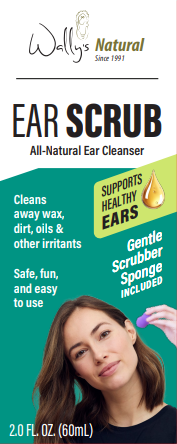 America’s #1 Ear Candle
Earwax Removal Ear Scrub
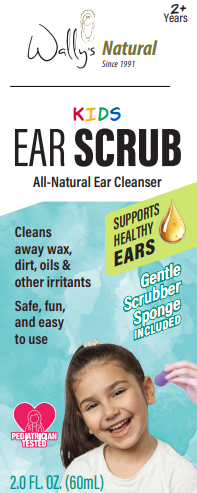 First launched under the Fearless Naturals brand, this first-of-its- kind ear scrub has rebranded to Wally’s Natural, with options for both Kids and Adults!
Ear Candles have made Wally’s Natural the #1 brand in Home Health Care in the Natural channel. Choose beeswax, paraffin, or soy—scented or unscented—all with a no-drip tip.